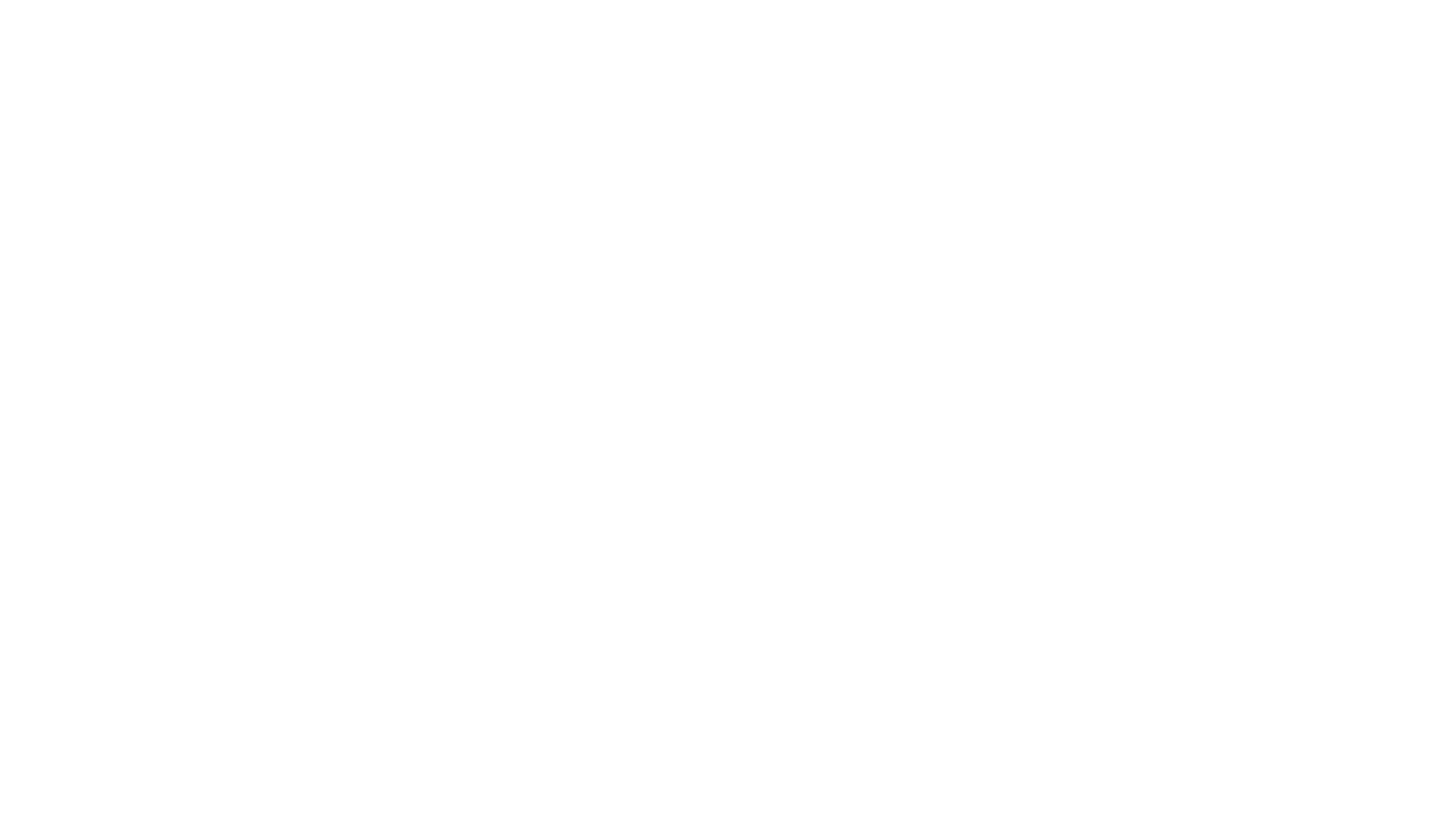 Religionsunterricht
Mehr als Bibel lesen und Bilder malen… 
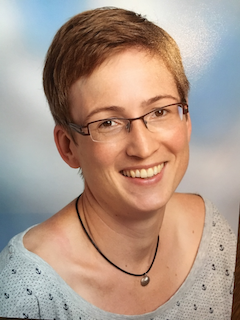 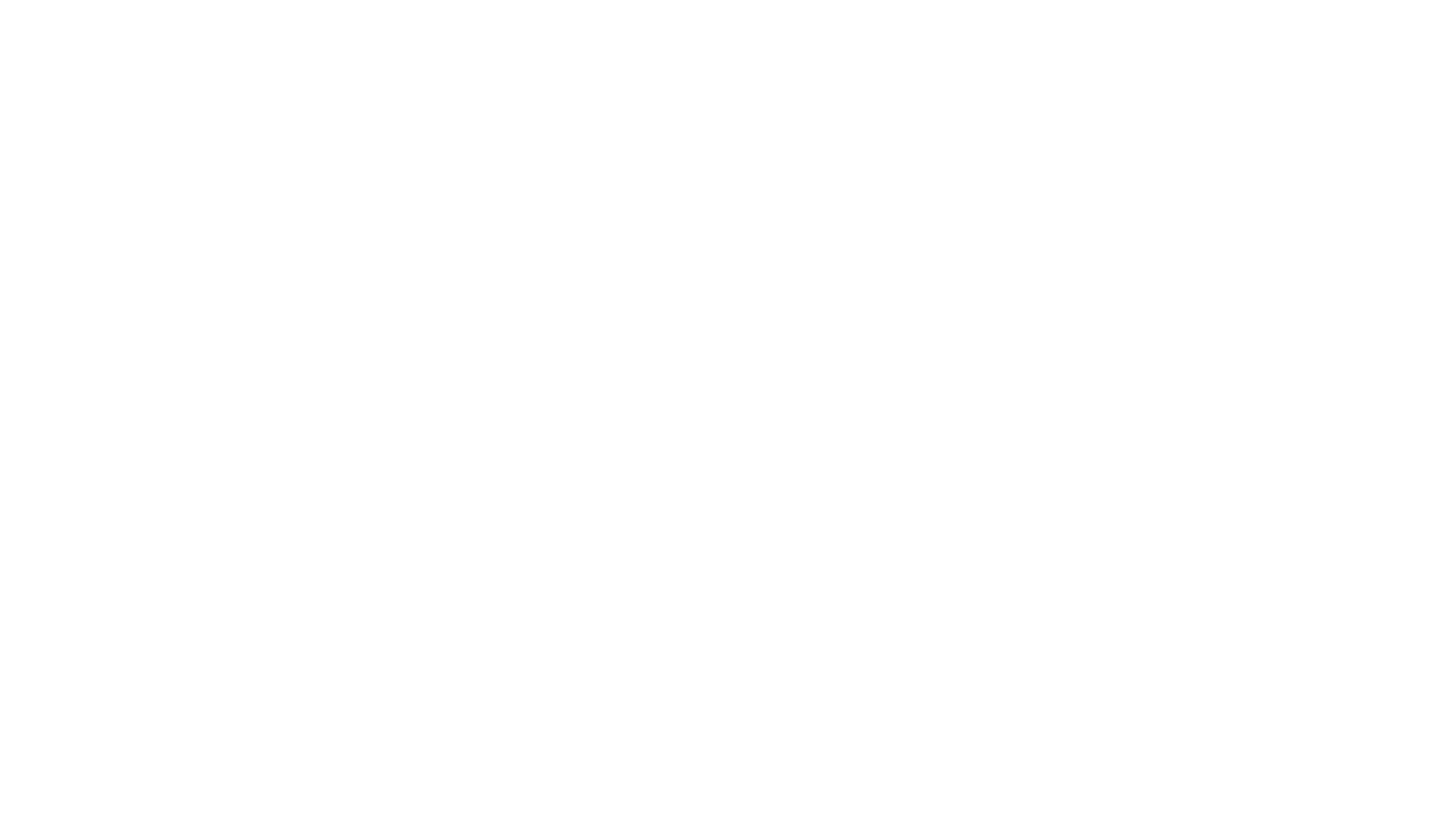 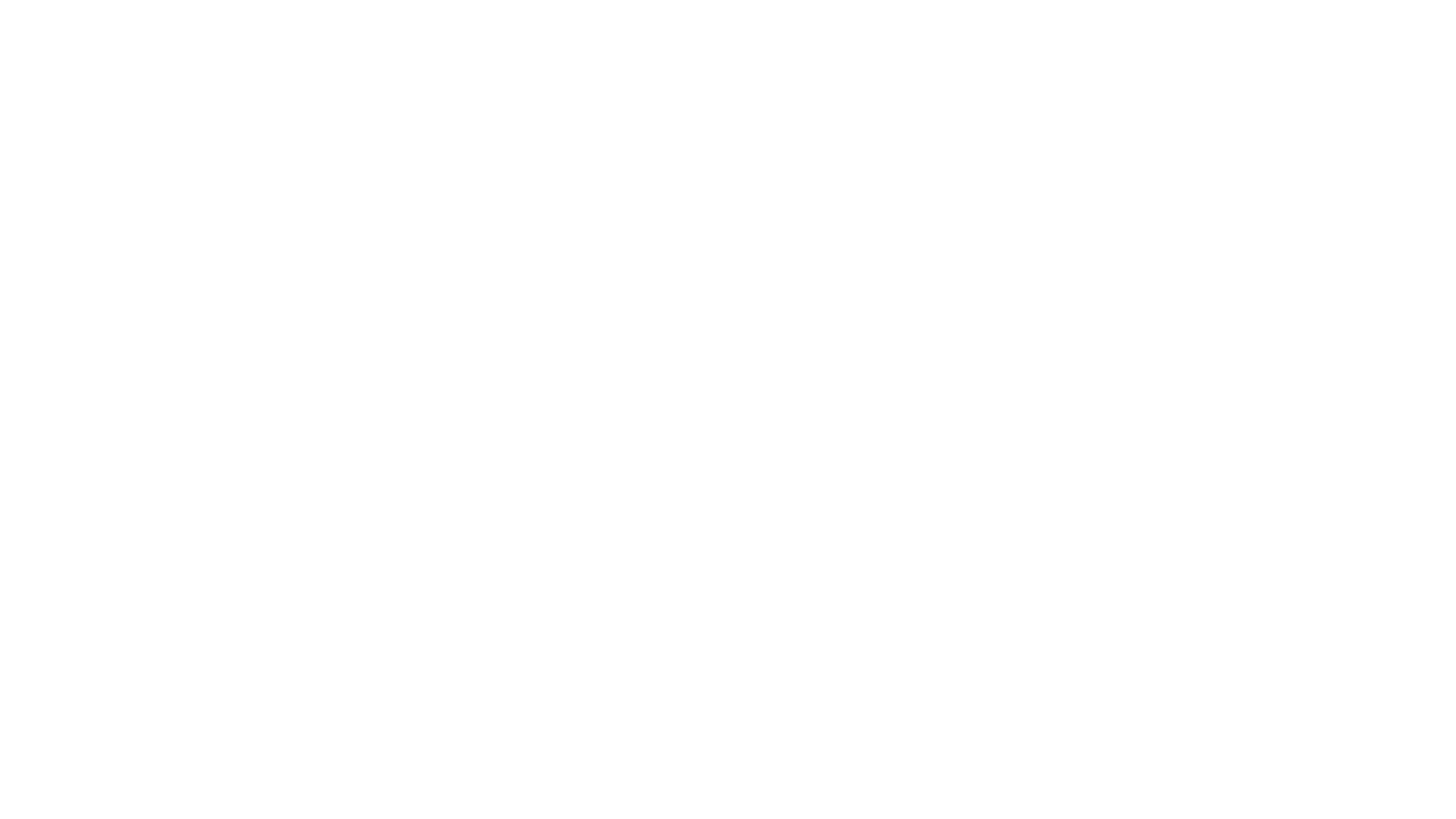 Es wird pro Halbjahr 1 Klausur geschrieben 
(oder eine Ersatzleistung erbracht)
Religion ist den Gesellschaftswissenschaften zugeordnet
Religion kann als mündliches Prüfungsfach gewählt werden
Formale Informationen
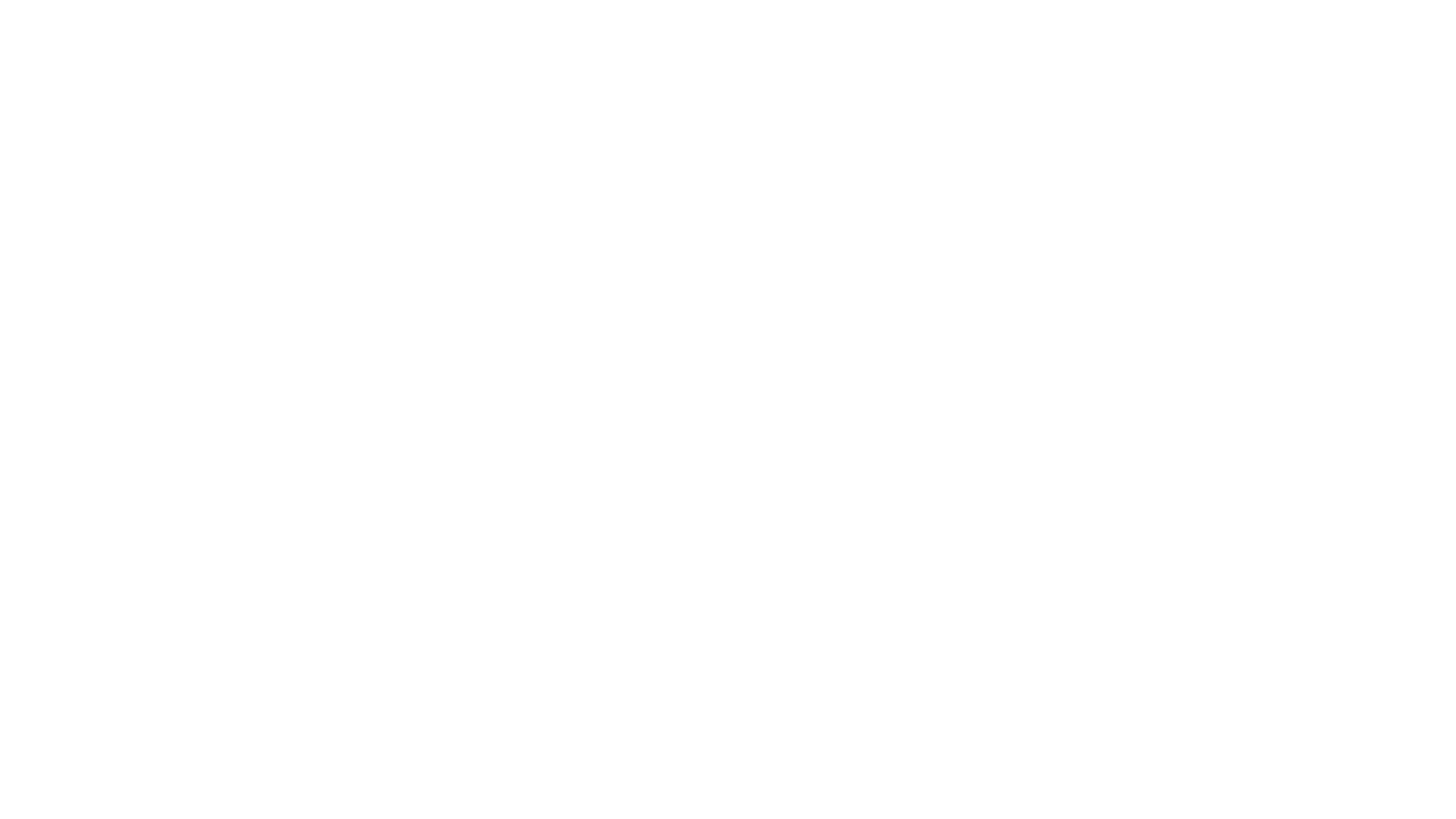 Kritisches Hinterfragen von Glaubens-, Sinn- und Wertfragen
Sprechen über weltanschauliche Themen
Einüben von wissenschaftlicher Distanz und Reflexivität
Kritische (Selbst-)Reflexion erlernen.
Erarbeiten fachspezifischer Begriffe
Vernetzung von Wissenschaftsdisziplinen (Theologie, Philosophie, Naturwissenschaften,…)
Ziele des Unterrichts
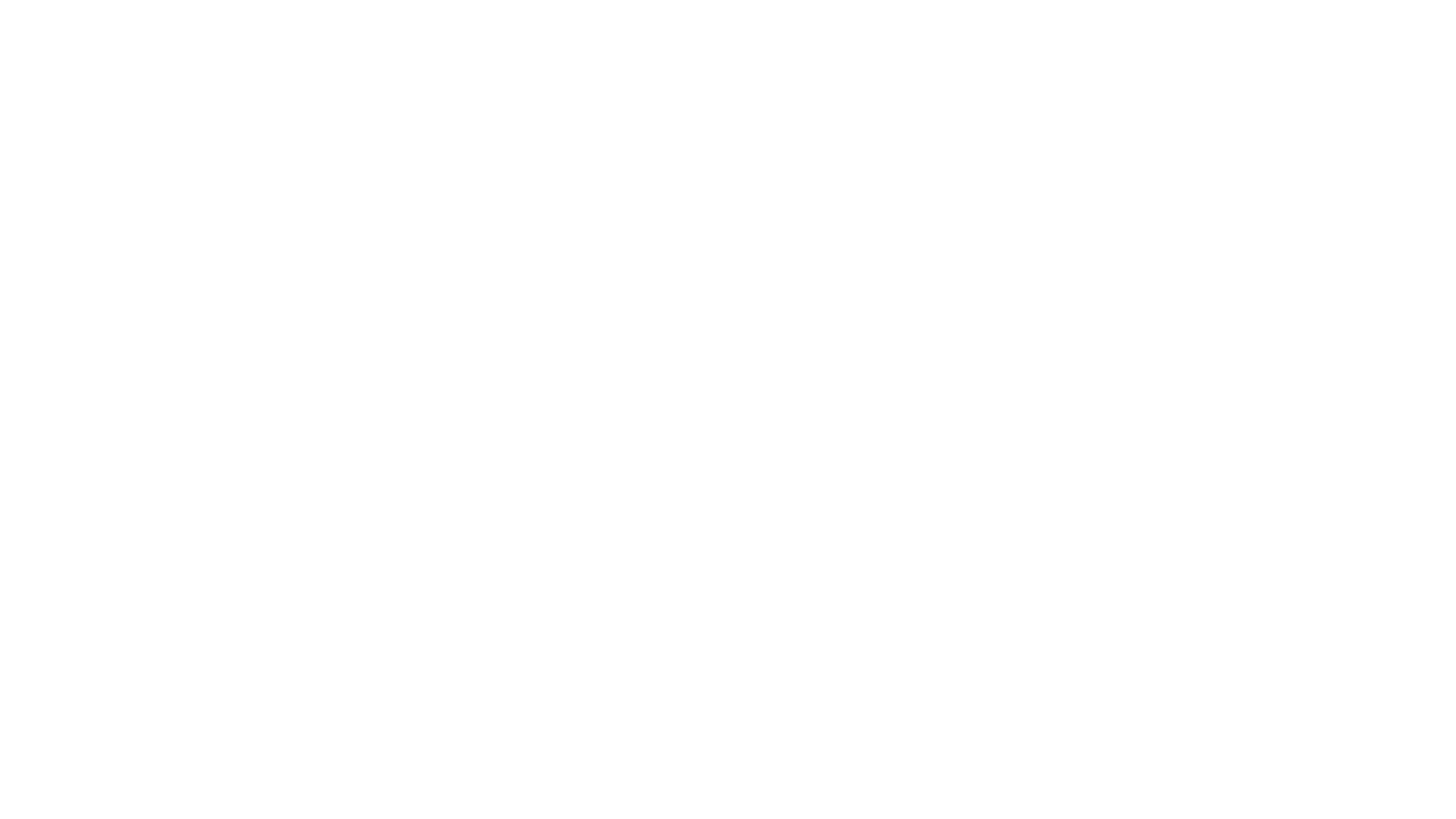 Neugier auf Fragestellungen, die Glaube und Religionen betreffen
Dialogbereitschaft und Offenheit gegenüber abweichenden Positionen
Interesse an zentralen Fragen (z.B.: „Was ist der Mensch?“)
Was solltest Du mitbringen?
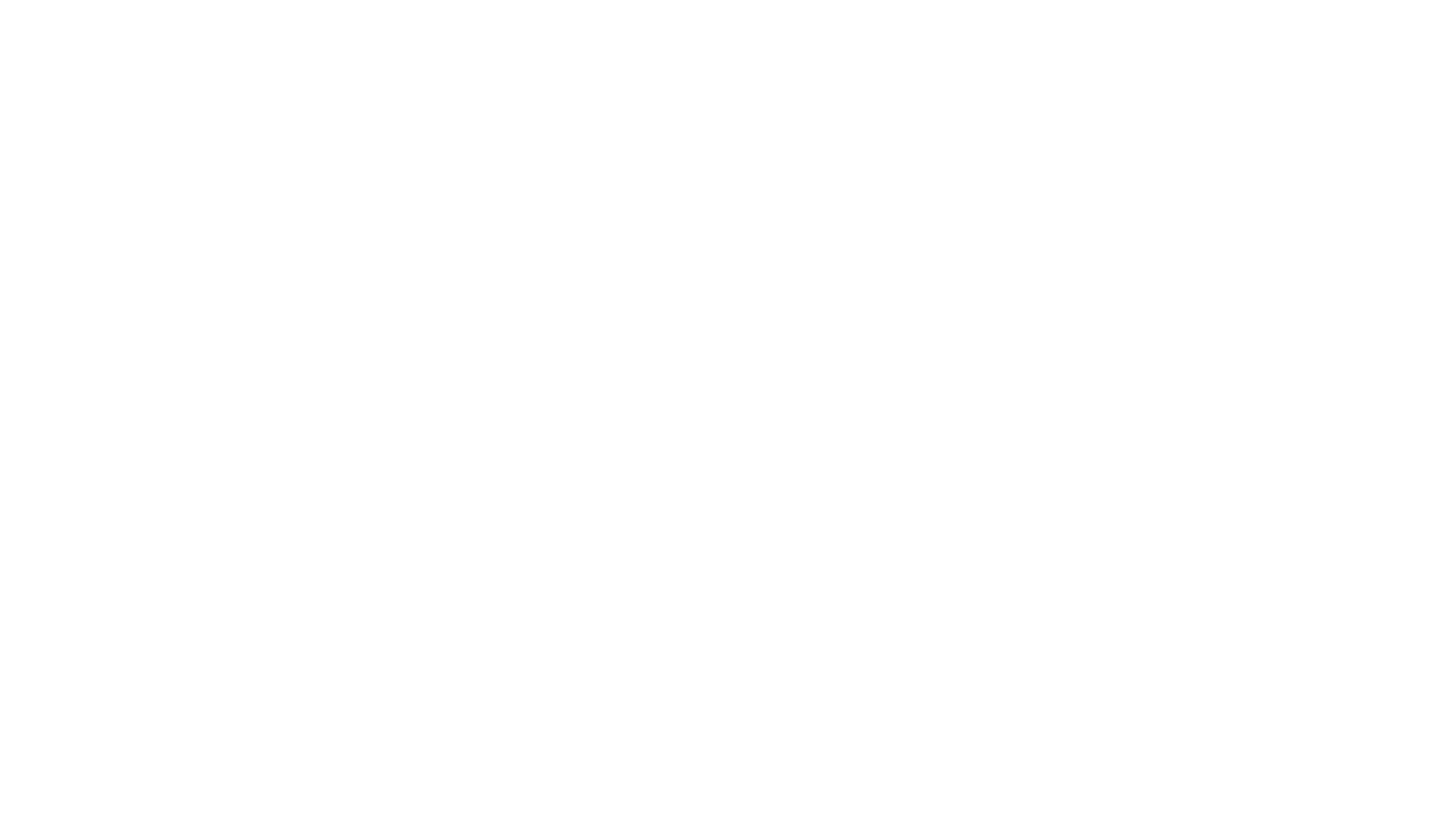 11.1 Was ist Religion?
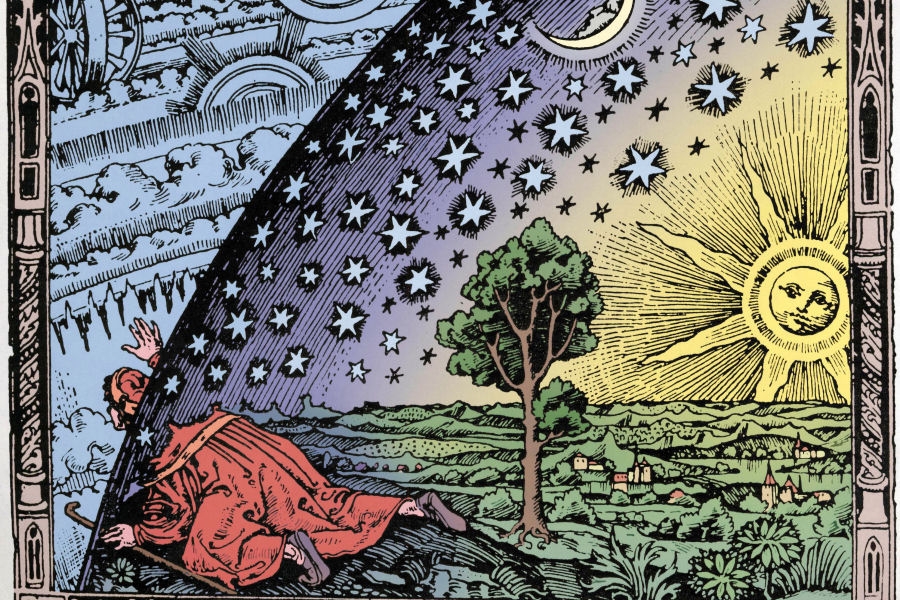 Was ist Religion?
Welche Funktionen haben Religionen? 
Was für Religionstypen gibt es?
Was für Weltbilder stecken dahinter?
Was für Gemeinsamkeiten/ Unterschiede gibt es?
…
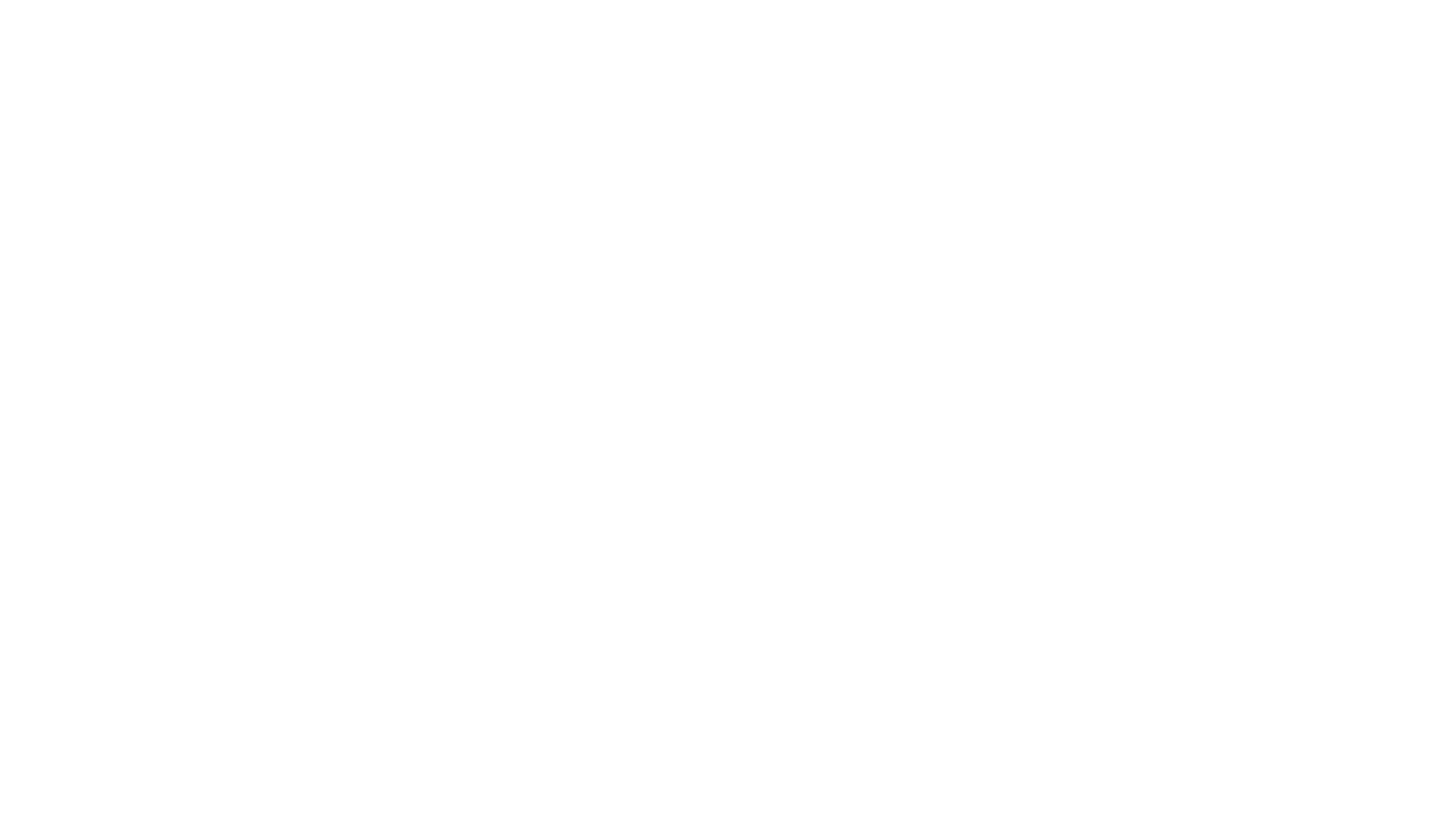 11.2 Biblisches Reden von Gott
Wie die Bibel entstand – und wie man wissenschaftlich mit ihr umgeht
Welche Gottesbilder gibt es in der Bibel? 
Was steckt dahinter für ein Welt- und Menschenbild?
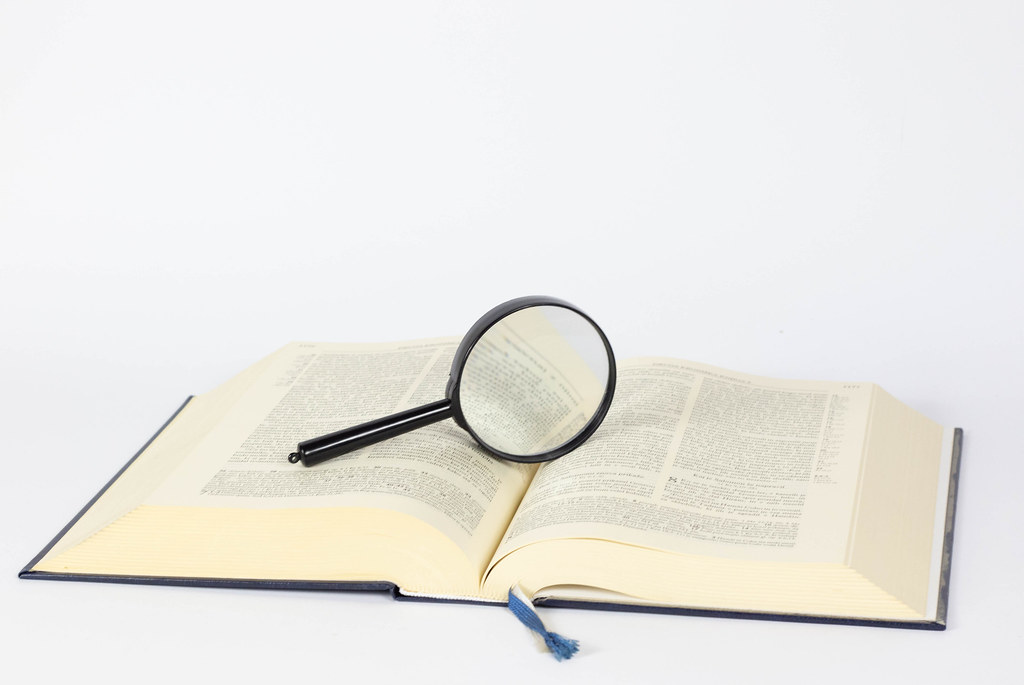 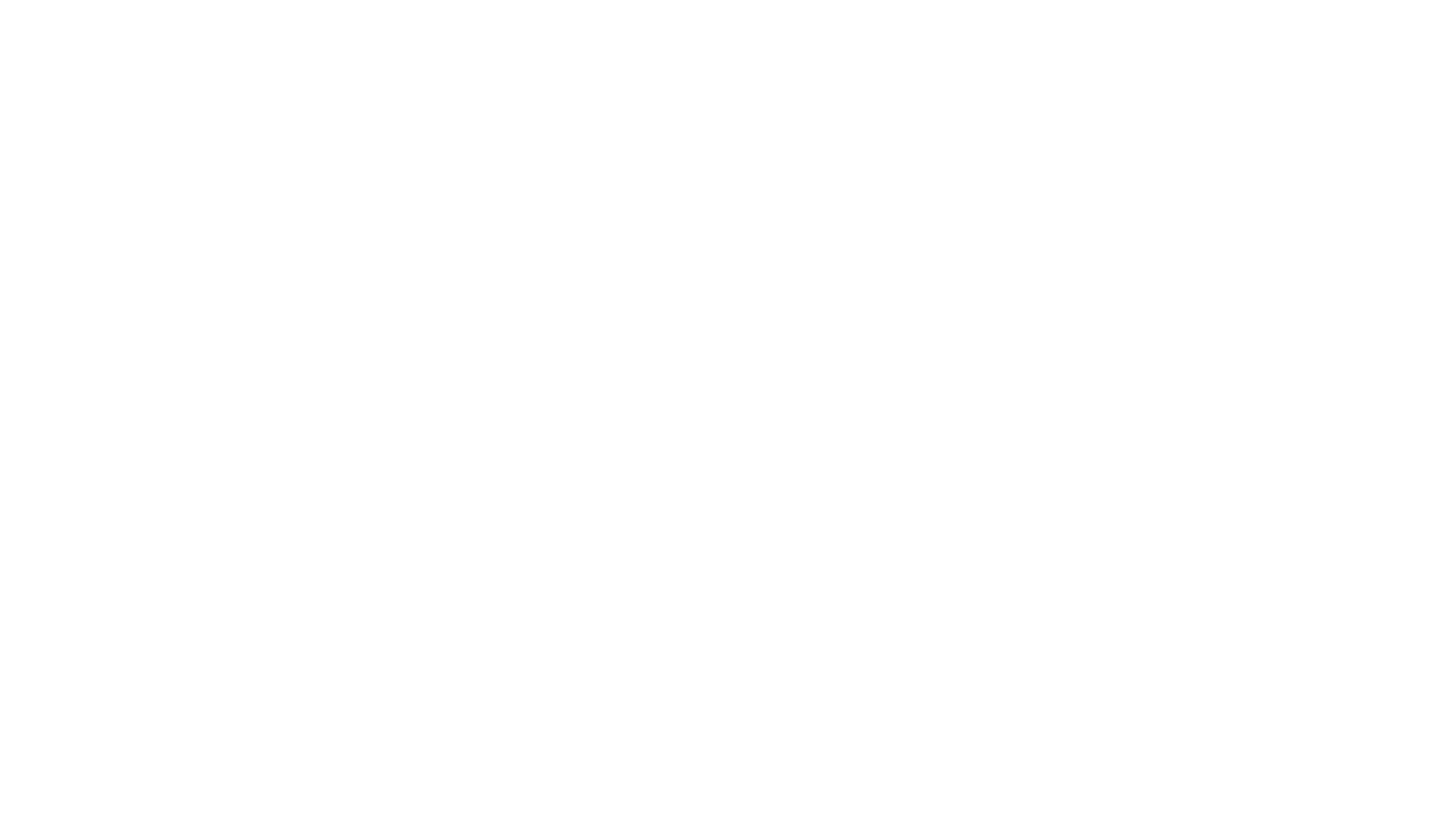 12.1 Was ist der Mensch?Was ist das richtige Handeln?
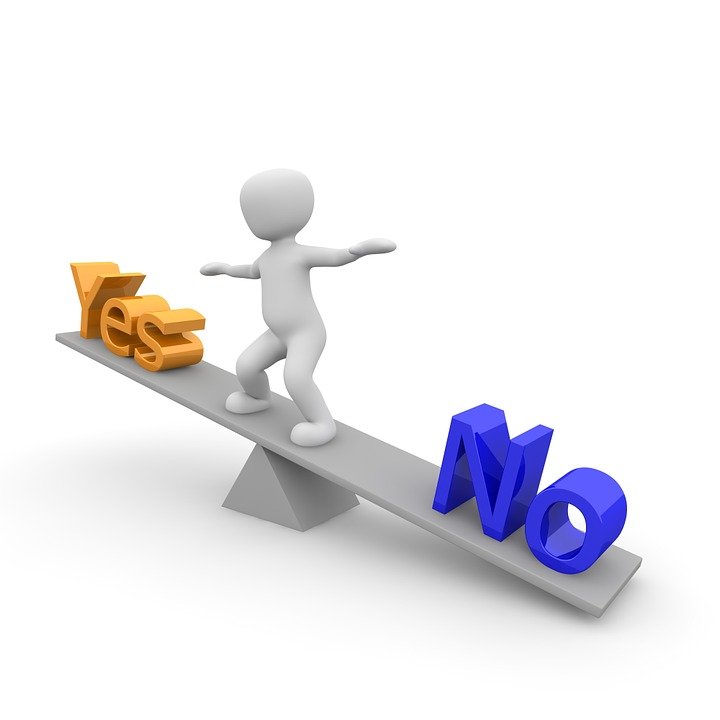 Wann ist ein Mensch ein Mensch? 
	Wann Maschine? Wann Tier?
	Was macht den Menschen aus?
	Wie wirkt sich das Geschlecht, die Zeit, … auf den Menschen aus?
Was ist das richtige Handeln?
Im Umgang mit Tieren
Im Sterben
Im Umgang mit Technik (z.B. KI)
Am Beginn des Lebens
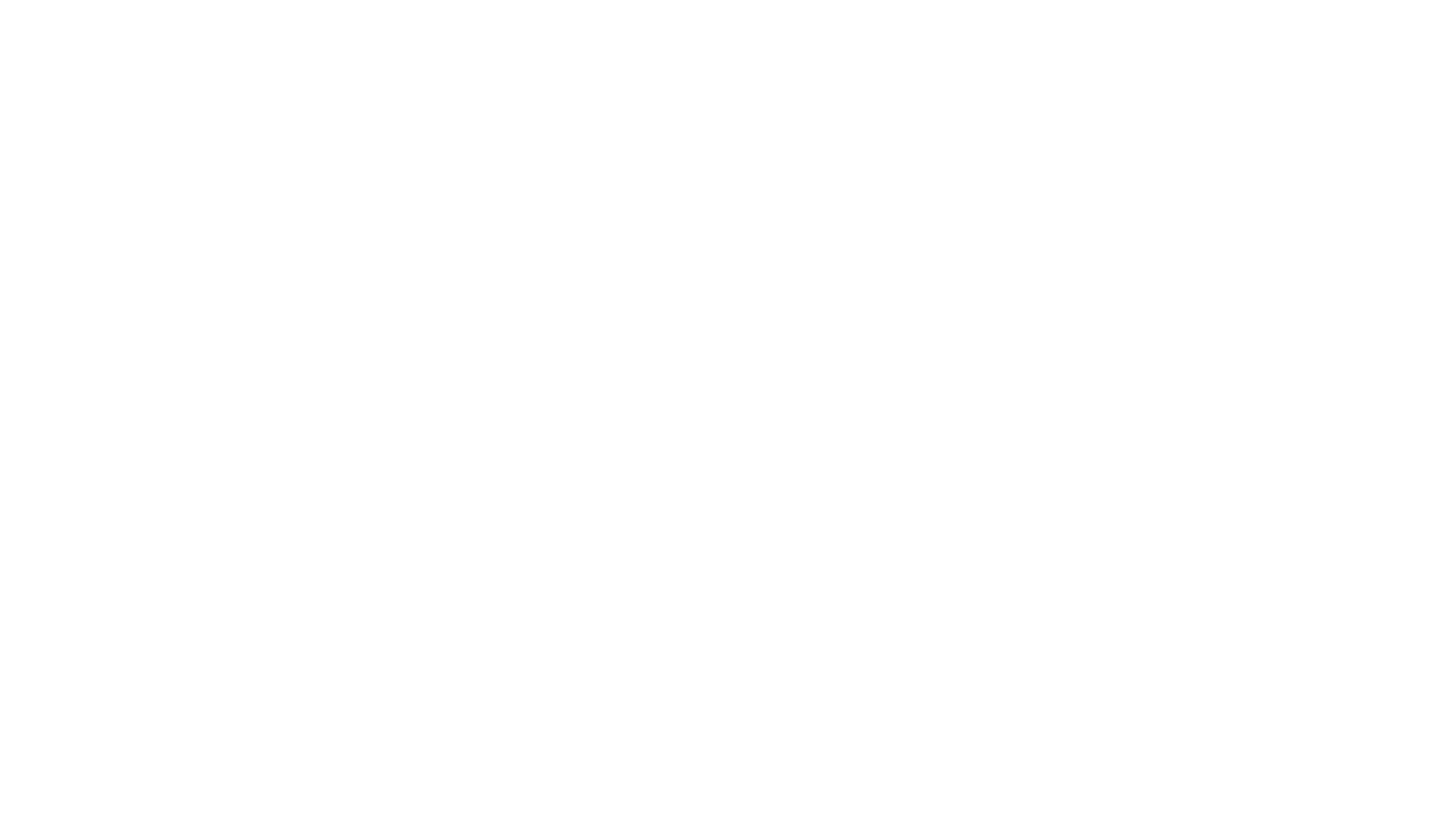 12.2 Kirche und Staat
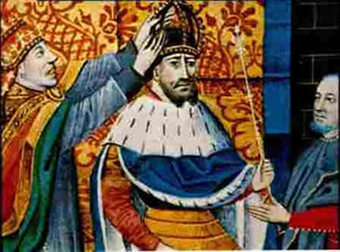 Wer bestimmt: Kaiser oder Papst? (Investiturstreit)
Zwei Regimenter (Luthers Idee von Kirche und Staat)
Laizismus und Gottesstaat – Welche Staatsformen gibt es heute?
Kirche im Dritten Reich
Religion und Gesellschaft 
	 Wie gehen wir mit Religion/en in unserer Gesellschaft um?
	 Wie gehen Religion/en mit unserer Gesellschaft um?
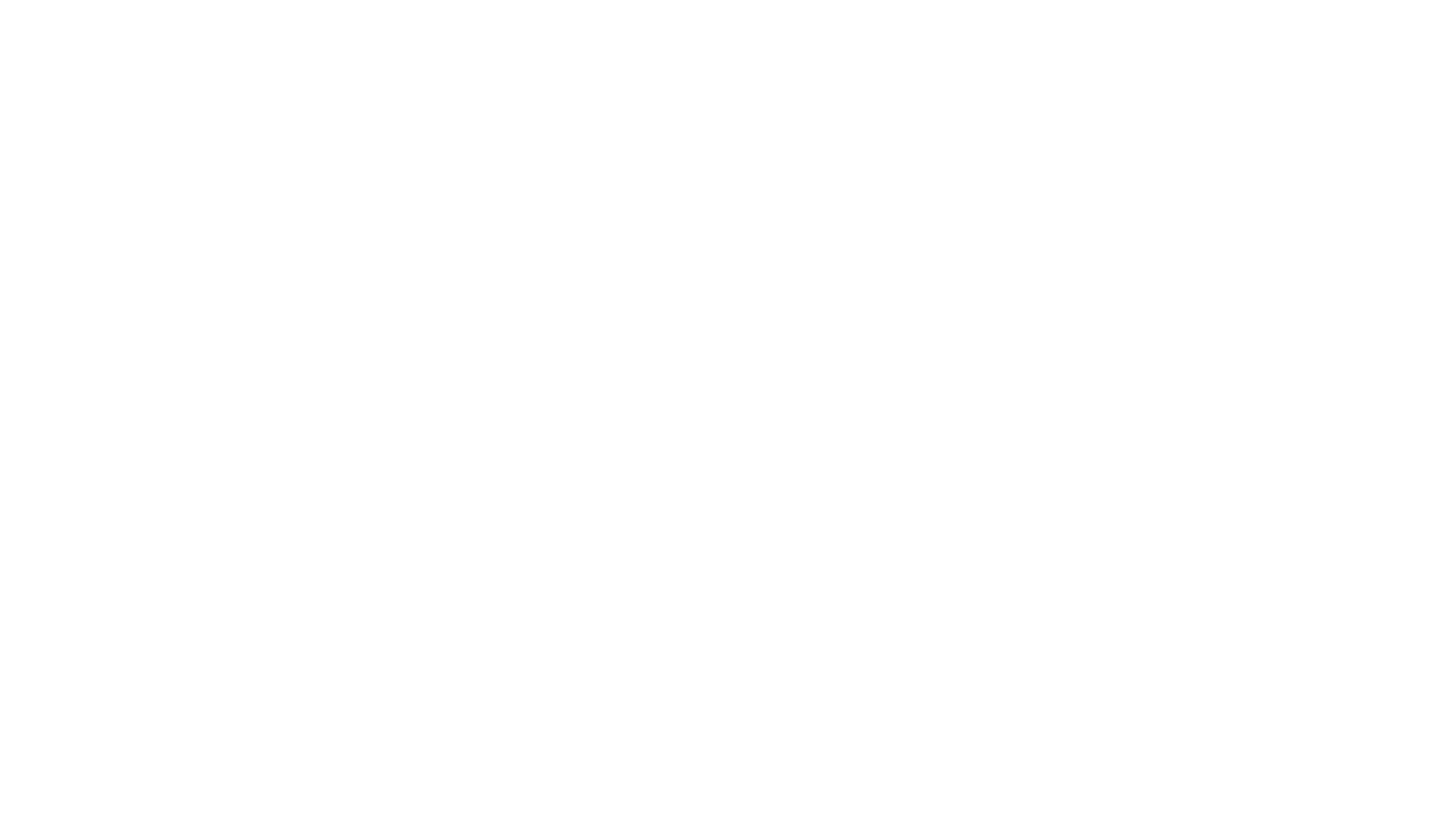 13.1 Religionskritik
Die Frage nach der Wahrnehmung und dem Verstehen von Religion und ihren Ausdrucksformen.
Wahrheitsfrage, Absolutheitsanspruch, 
Fundamentalistisches Denken (gegenwärtig und historisch)
Gottesbeweise
Religionskritik, neuer Atheismus
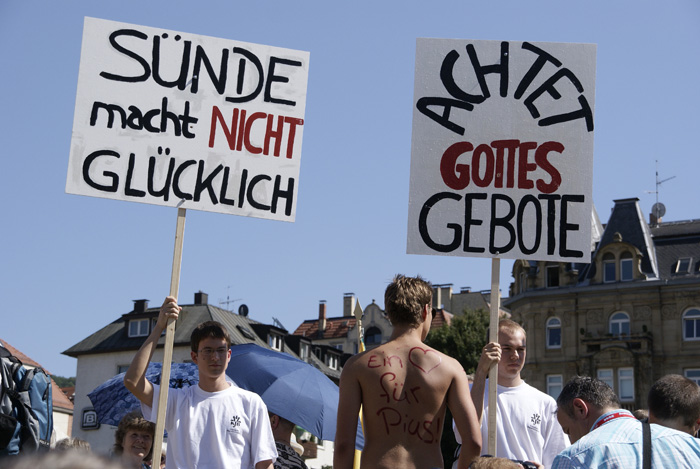 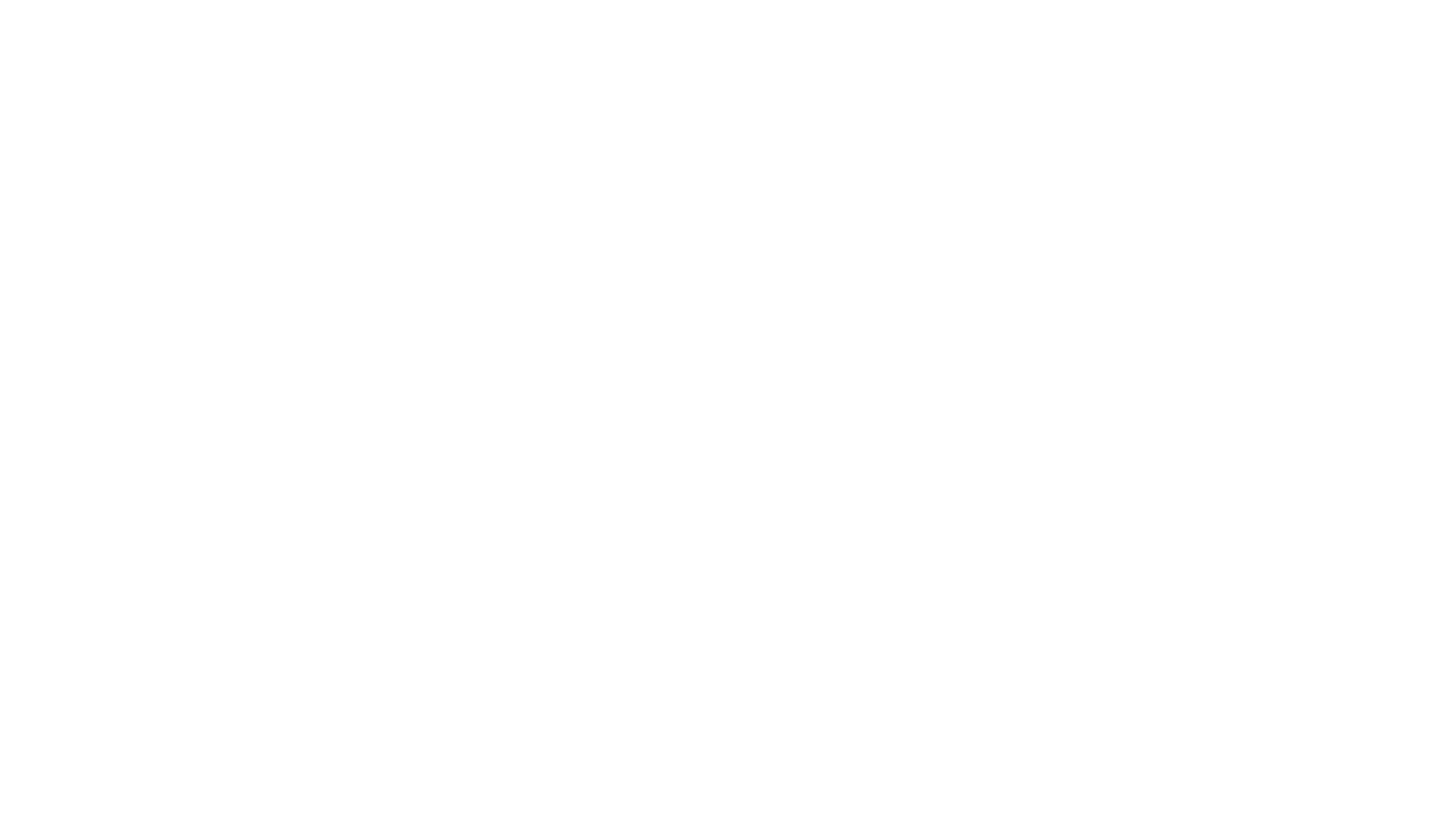 13.2 Religion und ihre Ausdrucksformen
Themenschwerpunkte können hier sein:
Vertiefende Beschäftigung mit einer anderen Religion (Islam, Buddhismus, Judentum,…)
Vertiefende Beschäftigung mit einem religiösen Phänomen (Fundamentalismus,…)
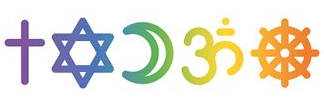